Stock Selection Guide (SSG) Training & Using Various Investing Data Sources
Jim, Aaron, Joe and Sudip

10/17/2020
Sources for Investment Ideas
BetterInvesting Top 100 list  (imported & screened through Manifest)
Manifest Investing 
Free Youtube channel https://www.youtube.com/user/manifestinvest
Paid newsletter
IAS (Investor Advisory Services), paid (~$150/yr)
Monthly newsletter
Barrons (use Airline miles for weekly magazine or library version; or online – look at key major articles)
Scan Morninstar’s 5-star stocks
Valueline access (Library website; research tab)
Mark Robertson Youtube Channelhttps://www.youtube.com/user/manifestinvest
From 9/29 episode:
Future estimates for Sales & Earnings
Valueline
Ask club member to download via library site & share
Yahoo Finance
Nasdaq 2 or 5 yr forecast (being retired?)
https://www.nasdaq.com/market-activity/stocks/goog/earnings
S&P Forecast (library tool)
Ideas Sorted through Manifest Quality/PAR
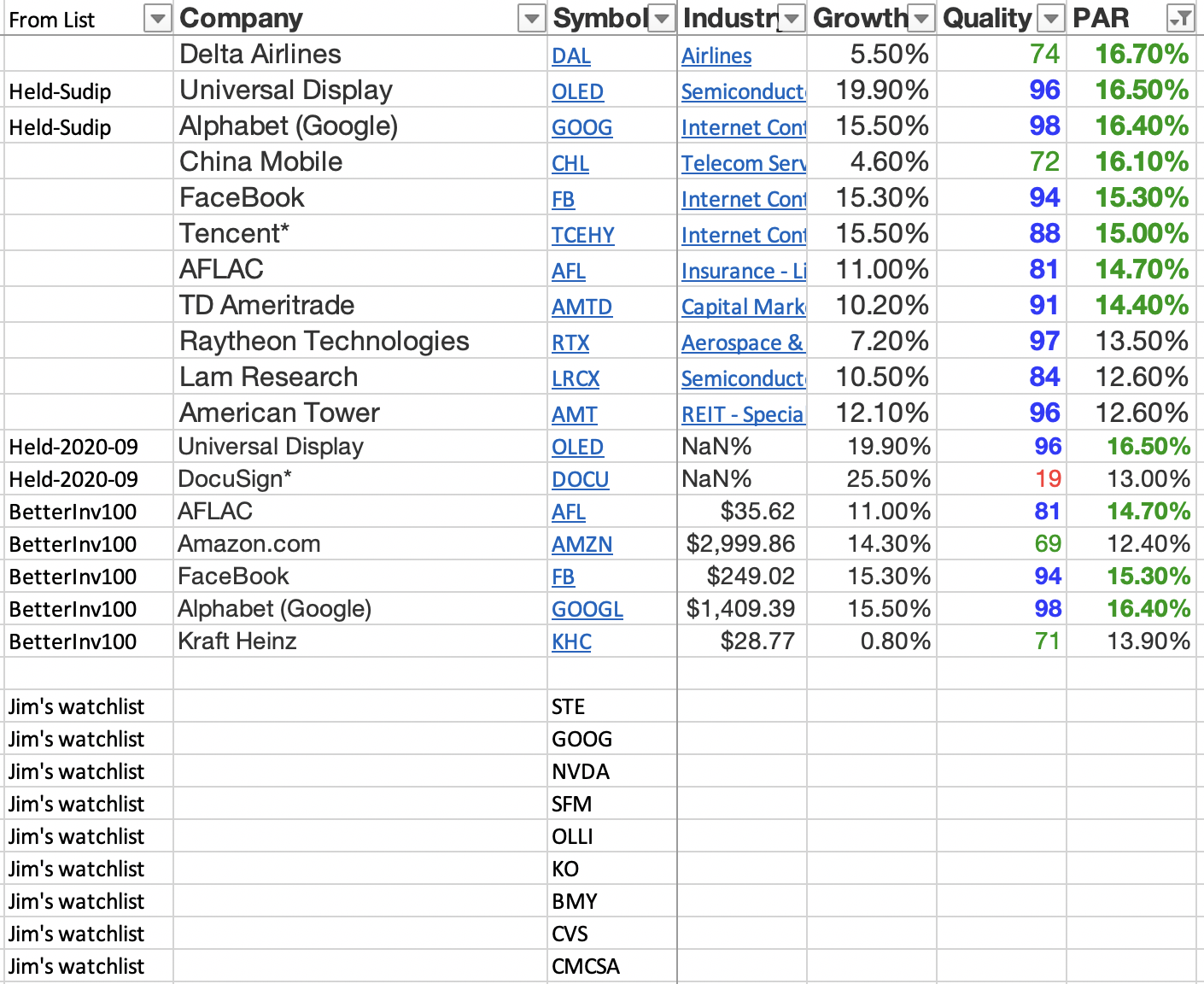 Our Choice of Stock to Study
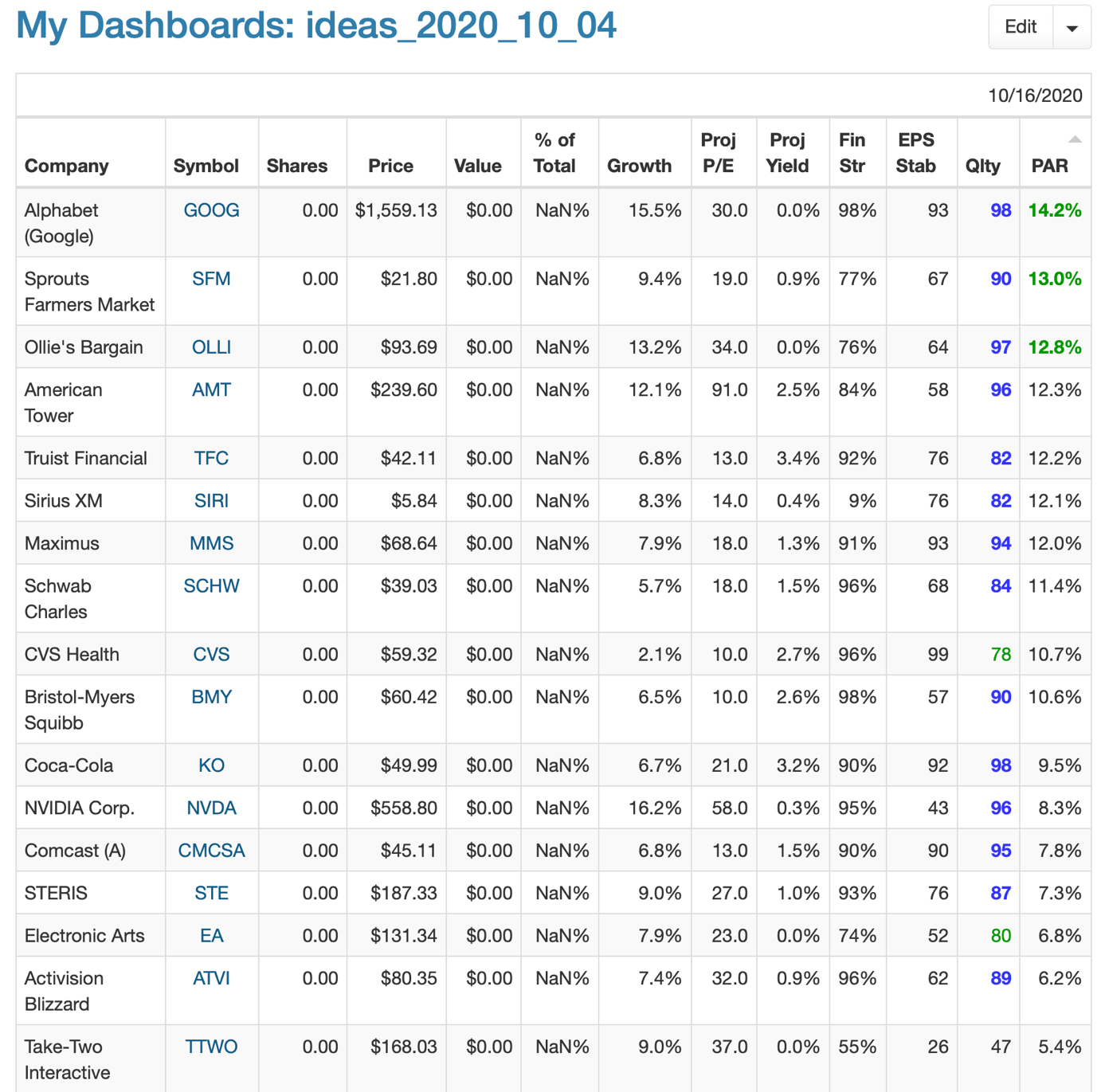 Industrials featured on Barrons 
Were low PAR
Gaming stocks (low PAR); Barron’s feature
Nvidia (NVDA); low PAR
Gunmaker & playing the election

===2 good choices====
Sprouts (SFM); good PAR

GOOGLE
GOOG
Came up with high PAR (Percentage Annual Return)
Good growth 
Advertising company vs pure technology
[Speaker Notes: Jim]
Valueline Pointers
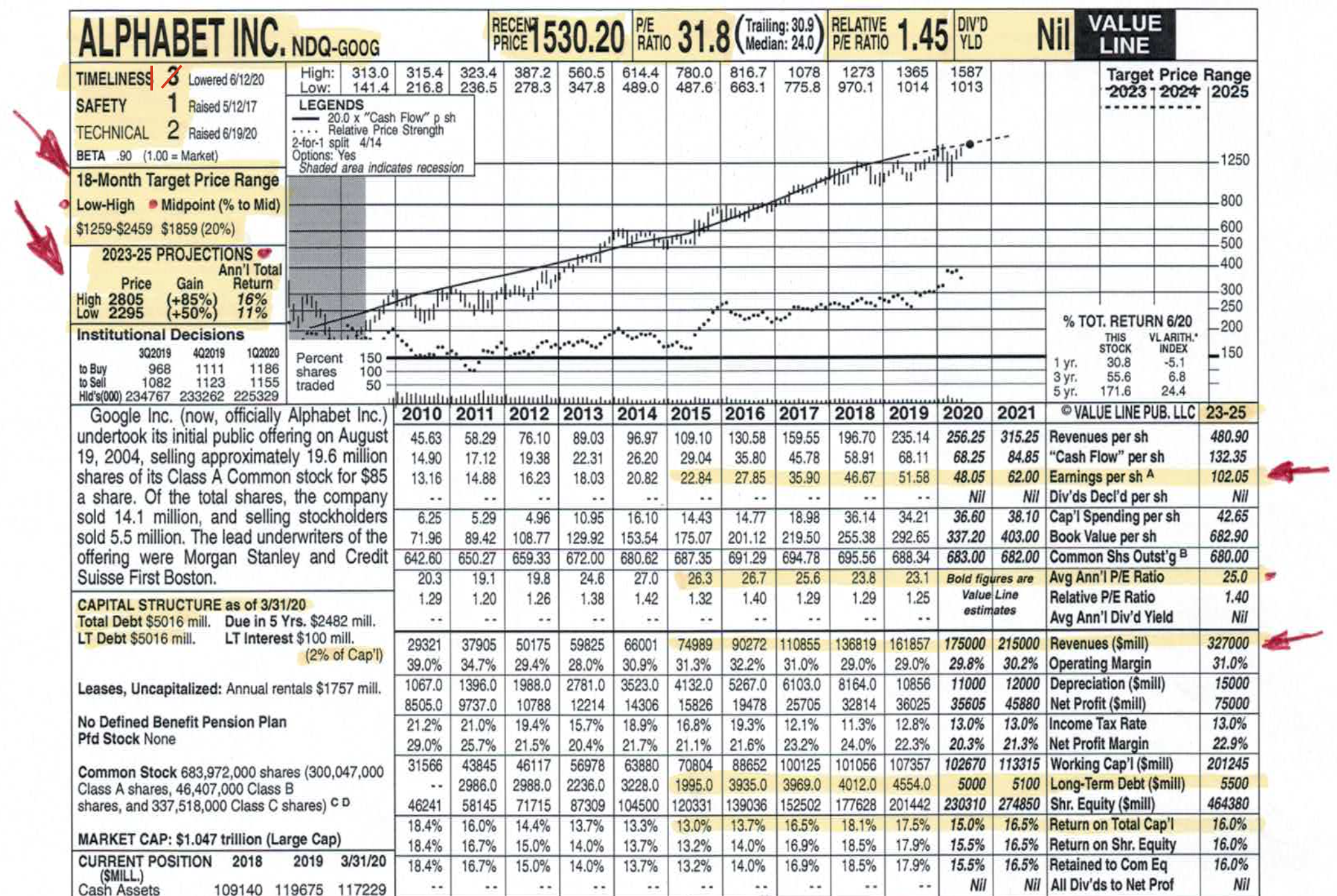 [Speaker Notes: Joe]
Valueline Pointers
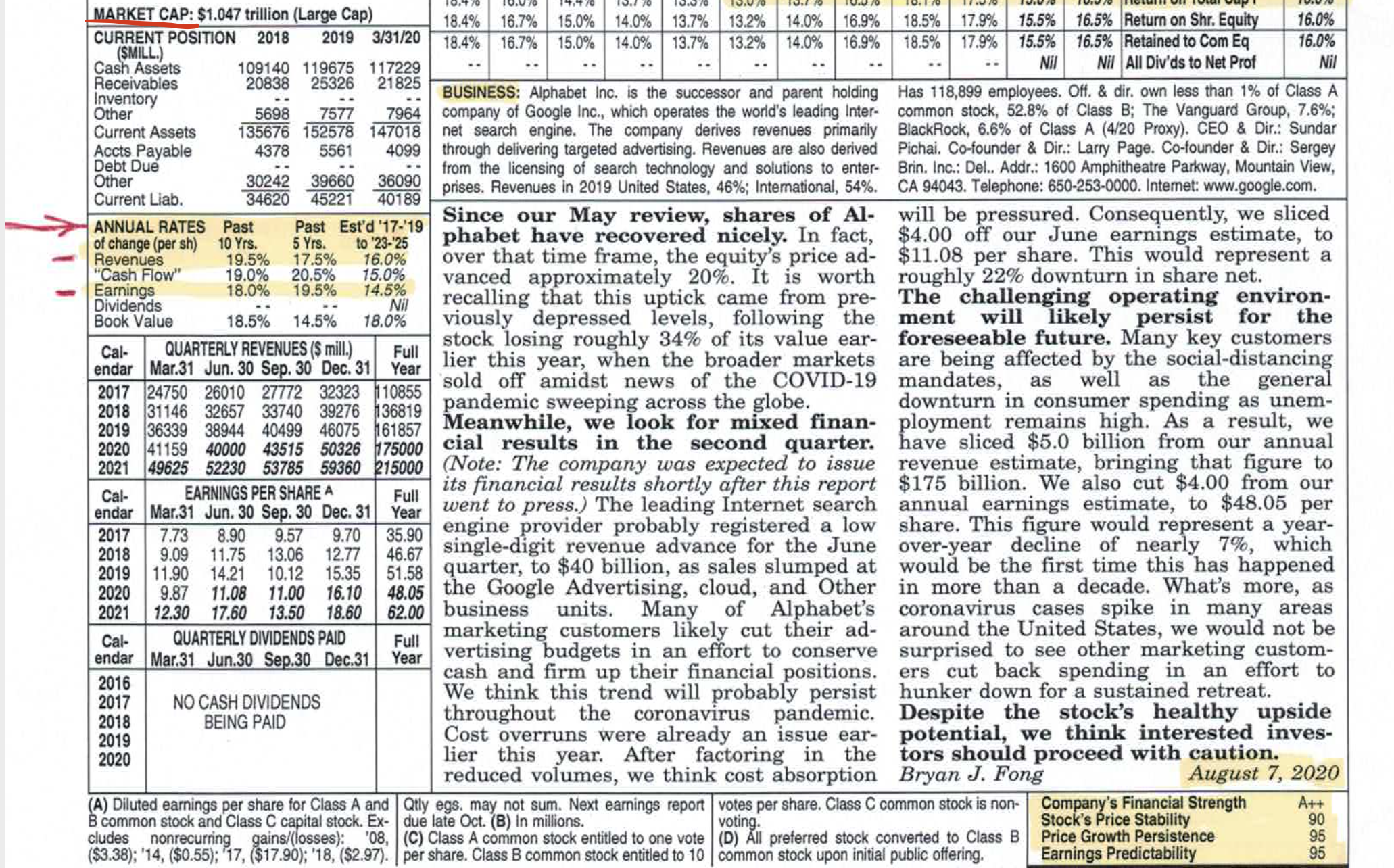 [Speaker Notes: Joe]
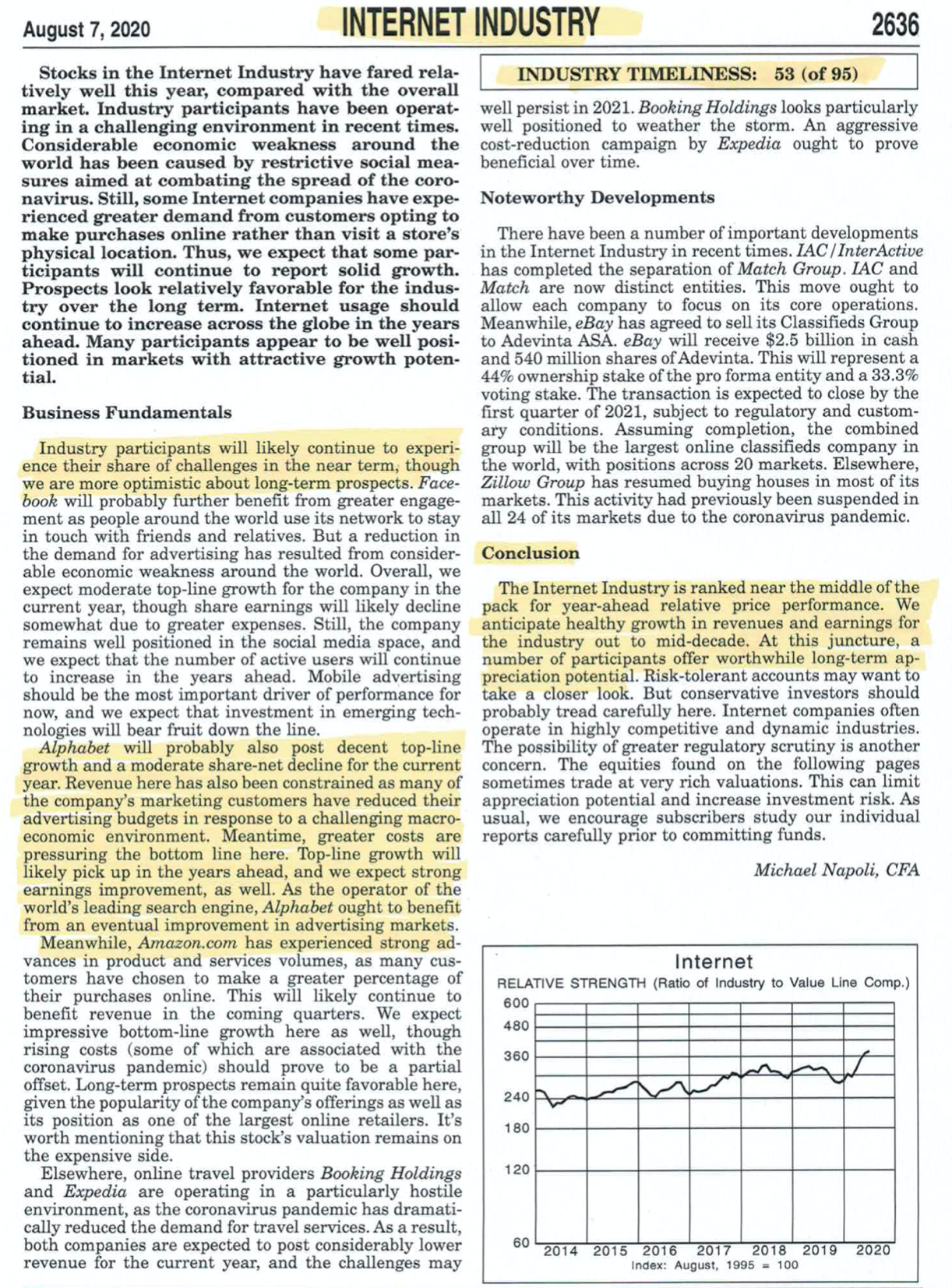 Valueline IndustryReport
GOOG doesn’t fit Internet completely 
Do you have the best company in an industry?
Valueline IndustryReport
Where do you find this? 
Find it in the Valueline Financial Report area
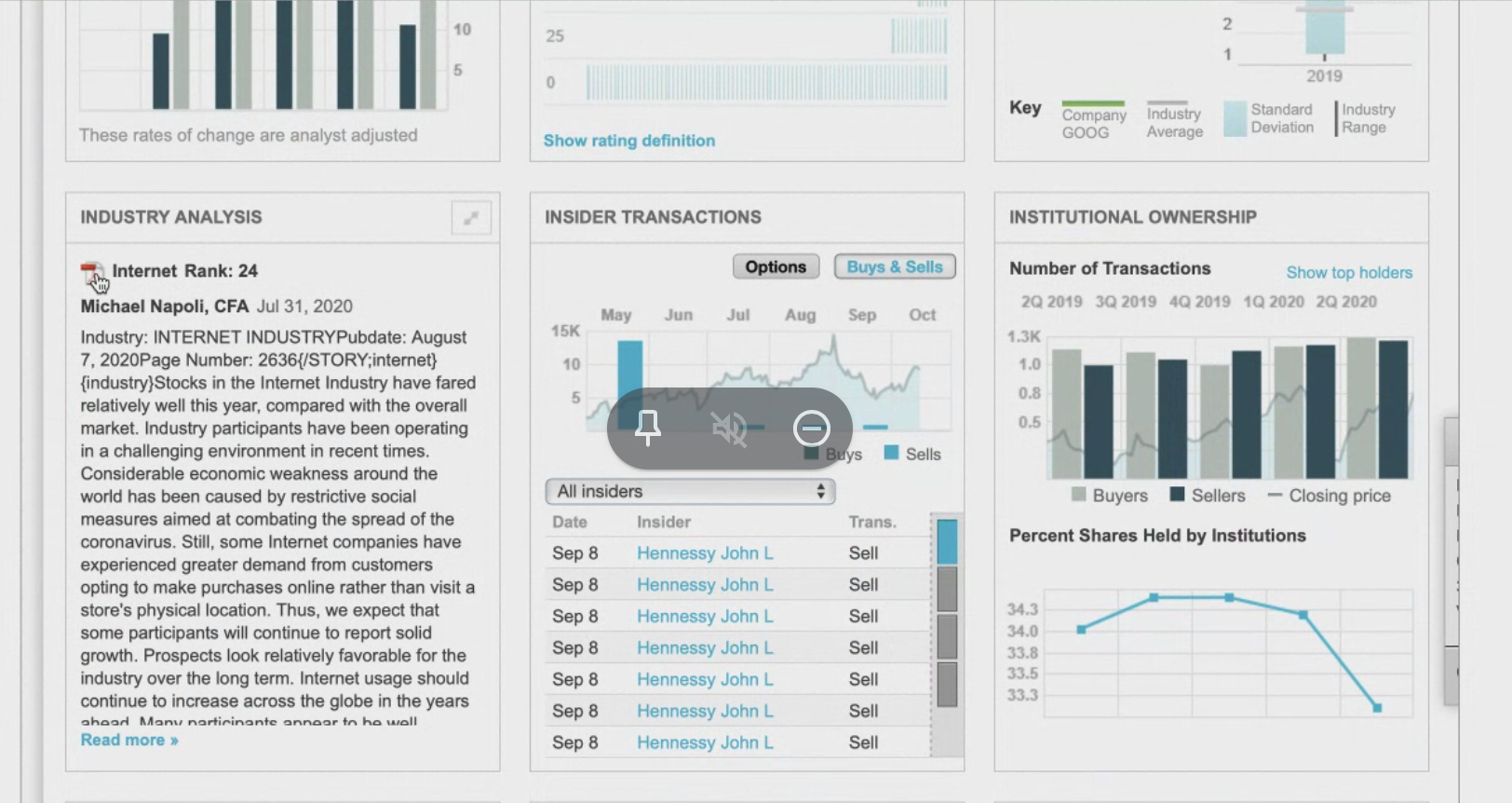 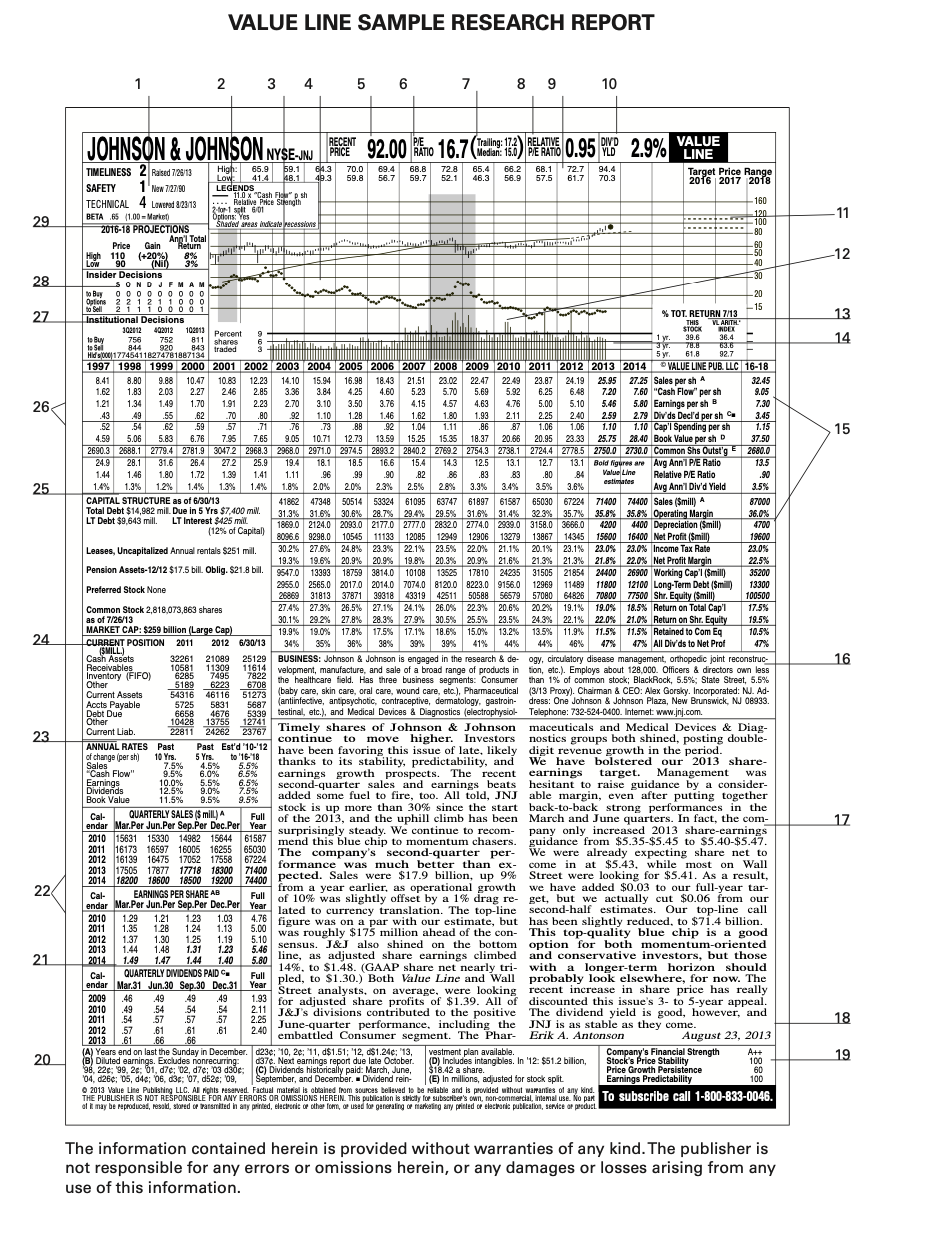 Valueline IndustryReport
See guide on right (pg 21) and pages 3-19 on what each number designates
File is on Bivio site (see next page)
Bivio – Communications Files Education
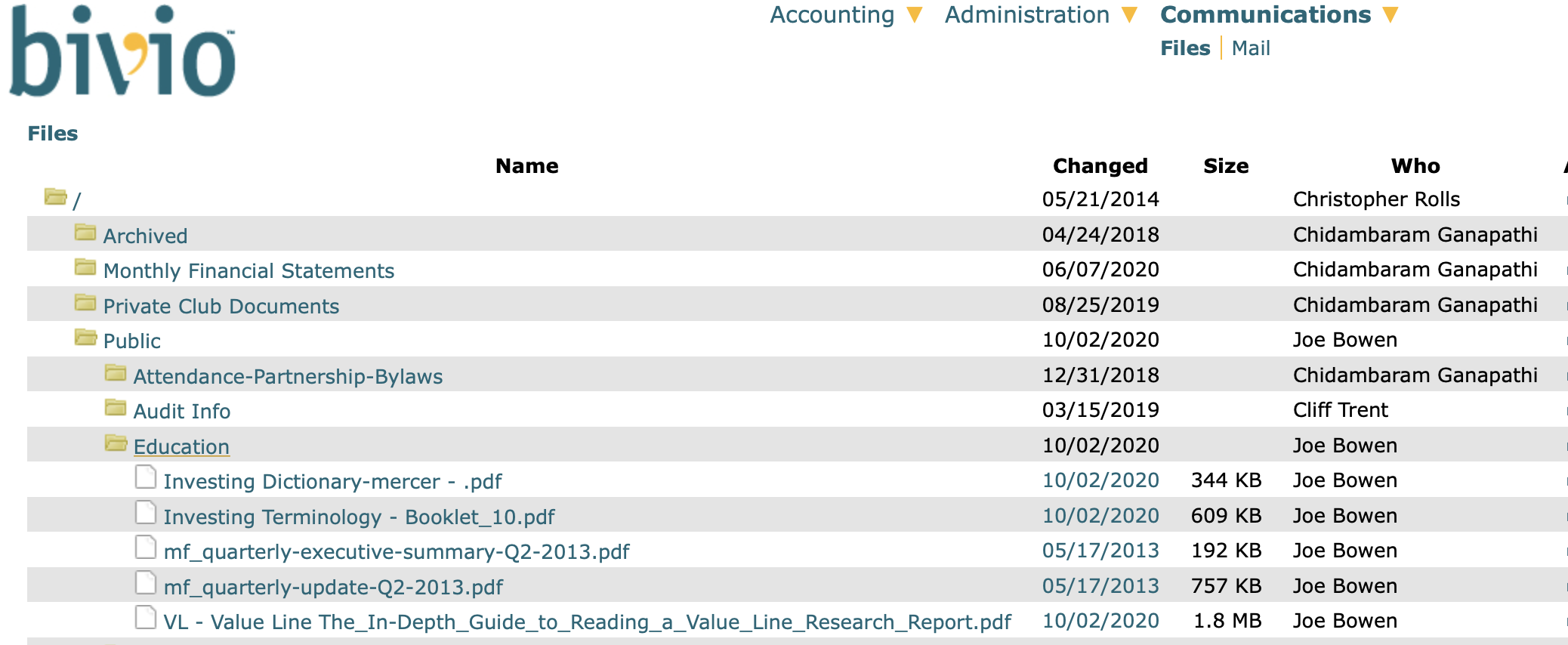 See guide on right (pg 21) and pages 3-19 on what each number designates
File is on Bivio site
Organize Your Data
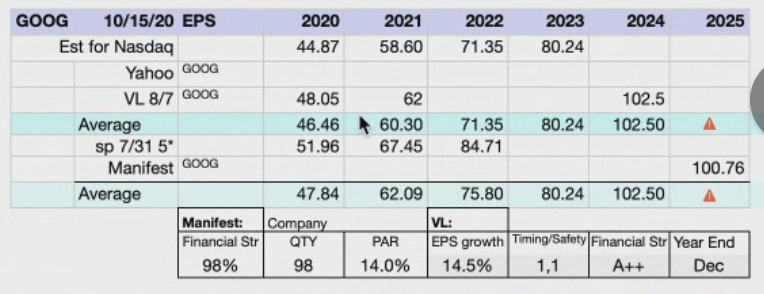 Courtesy: Jim Barret
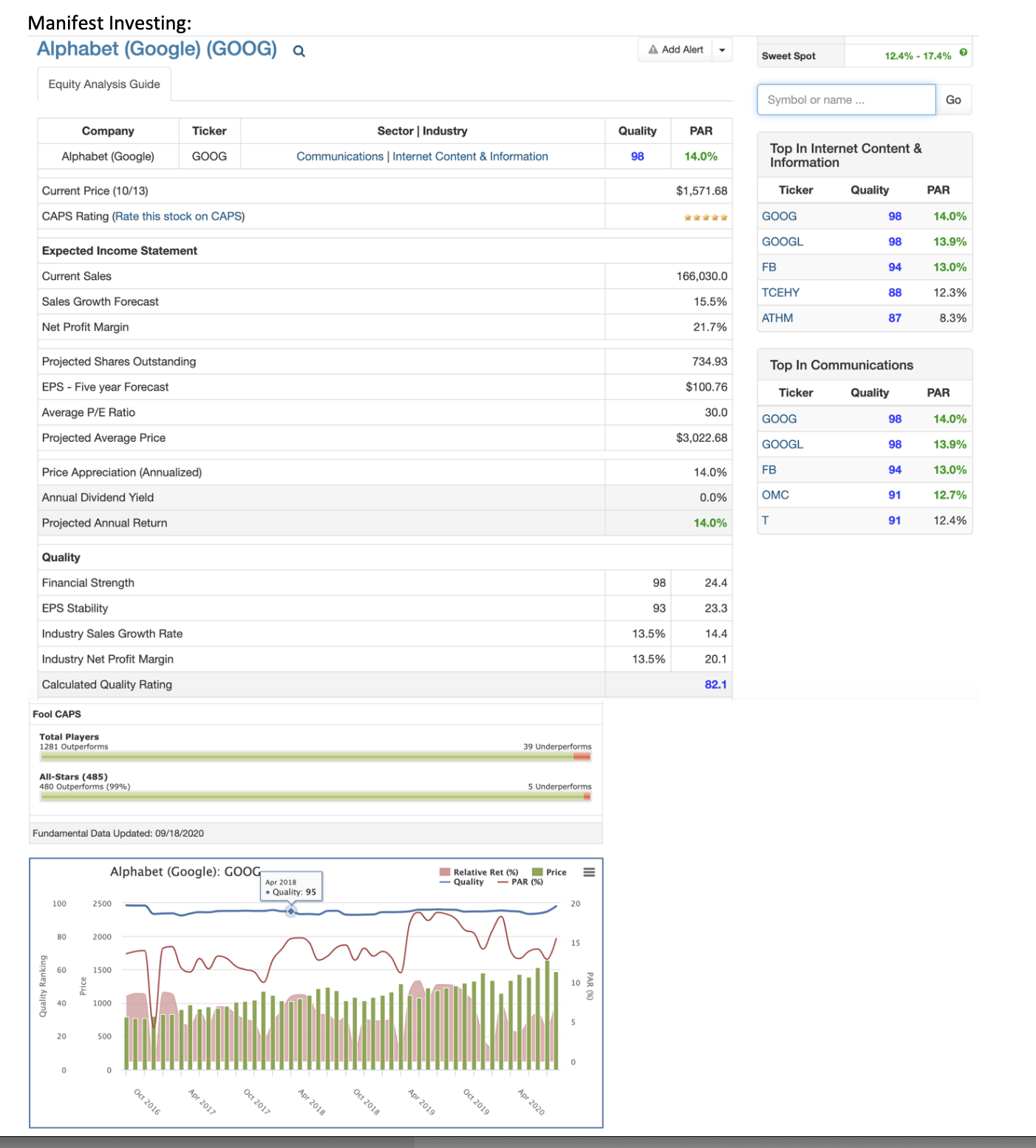 Manifest Data
Source: Manifestinvesting.com
IAS
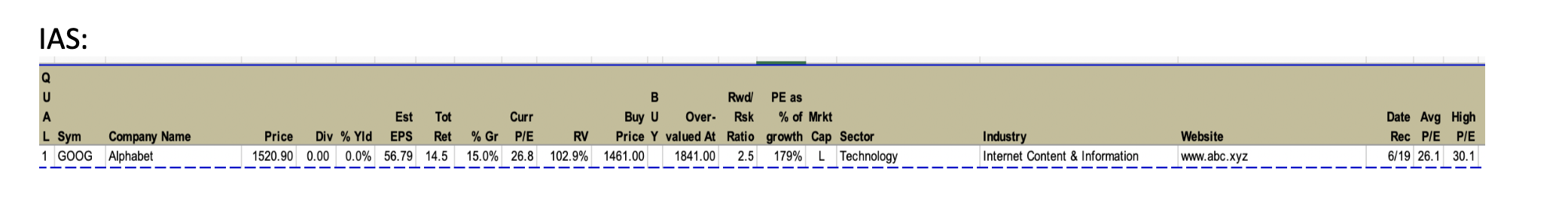 Source: IAS Newsletter, 10/2020
  data about 2 wks before this is published
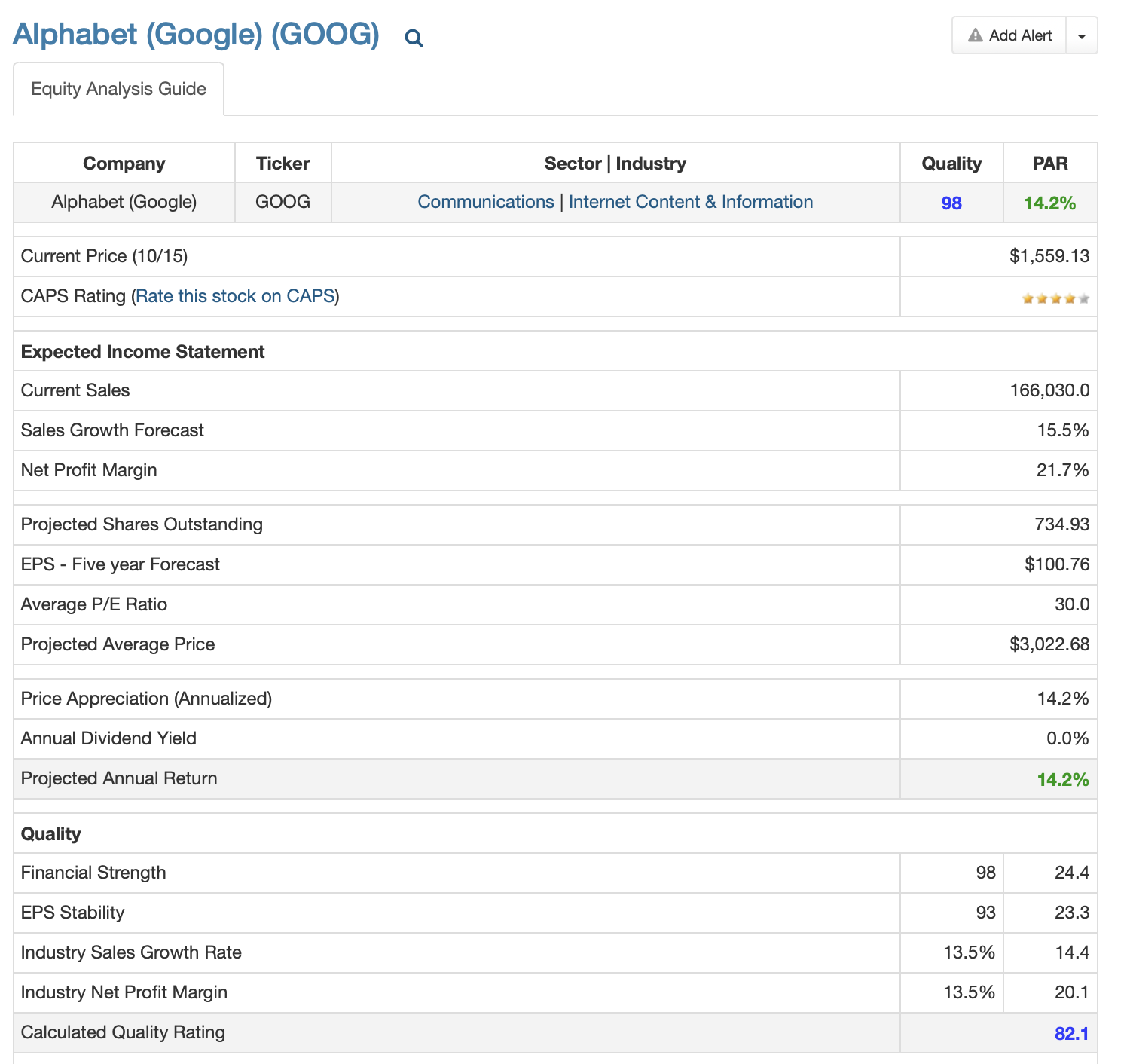 Latest PAR
Source: Manifest
SSG with Online SSG Tools
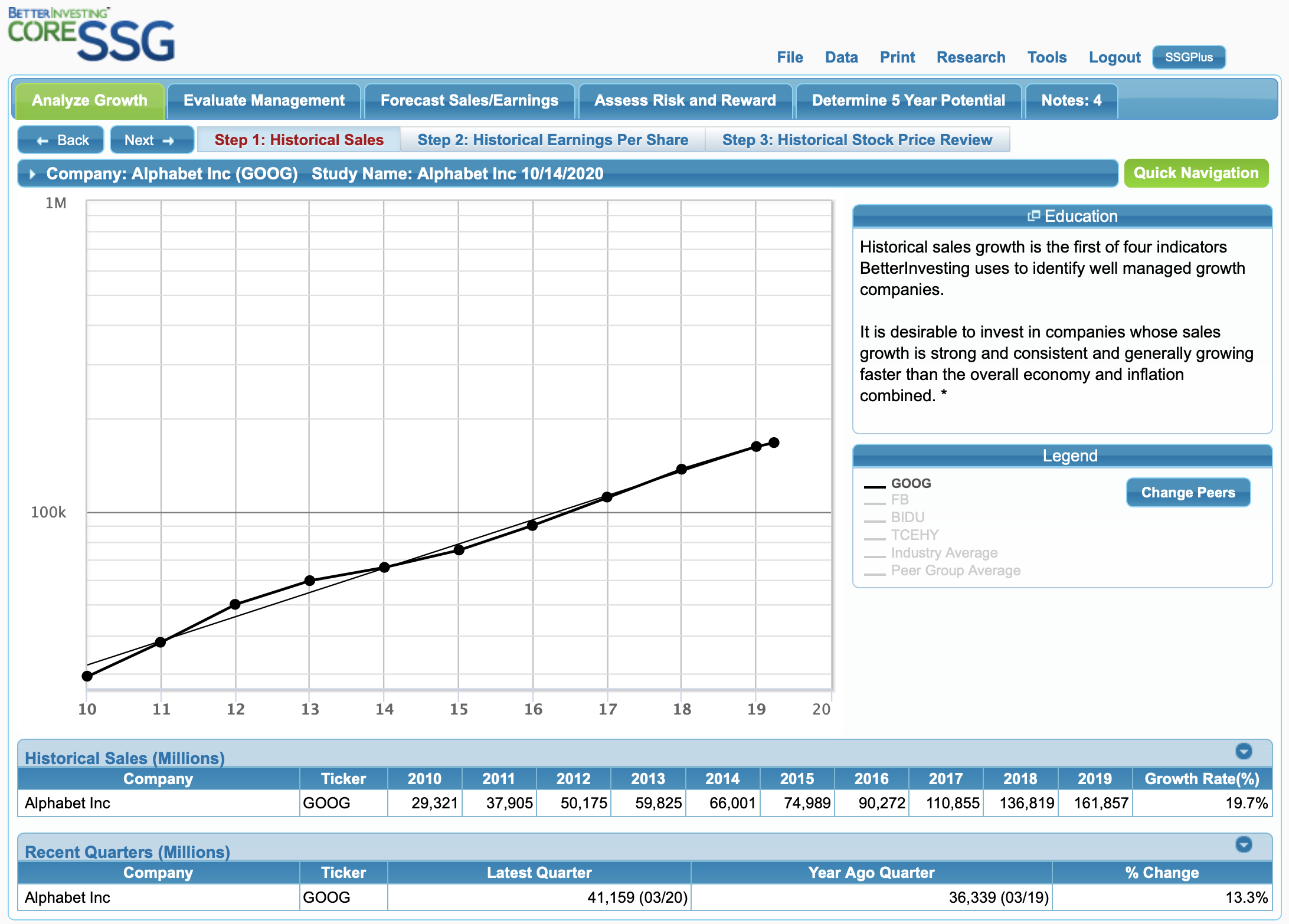 SSG with Online SSG Tools
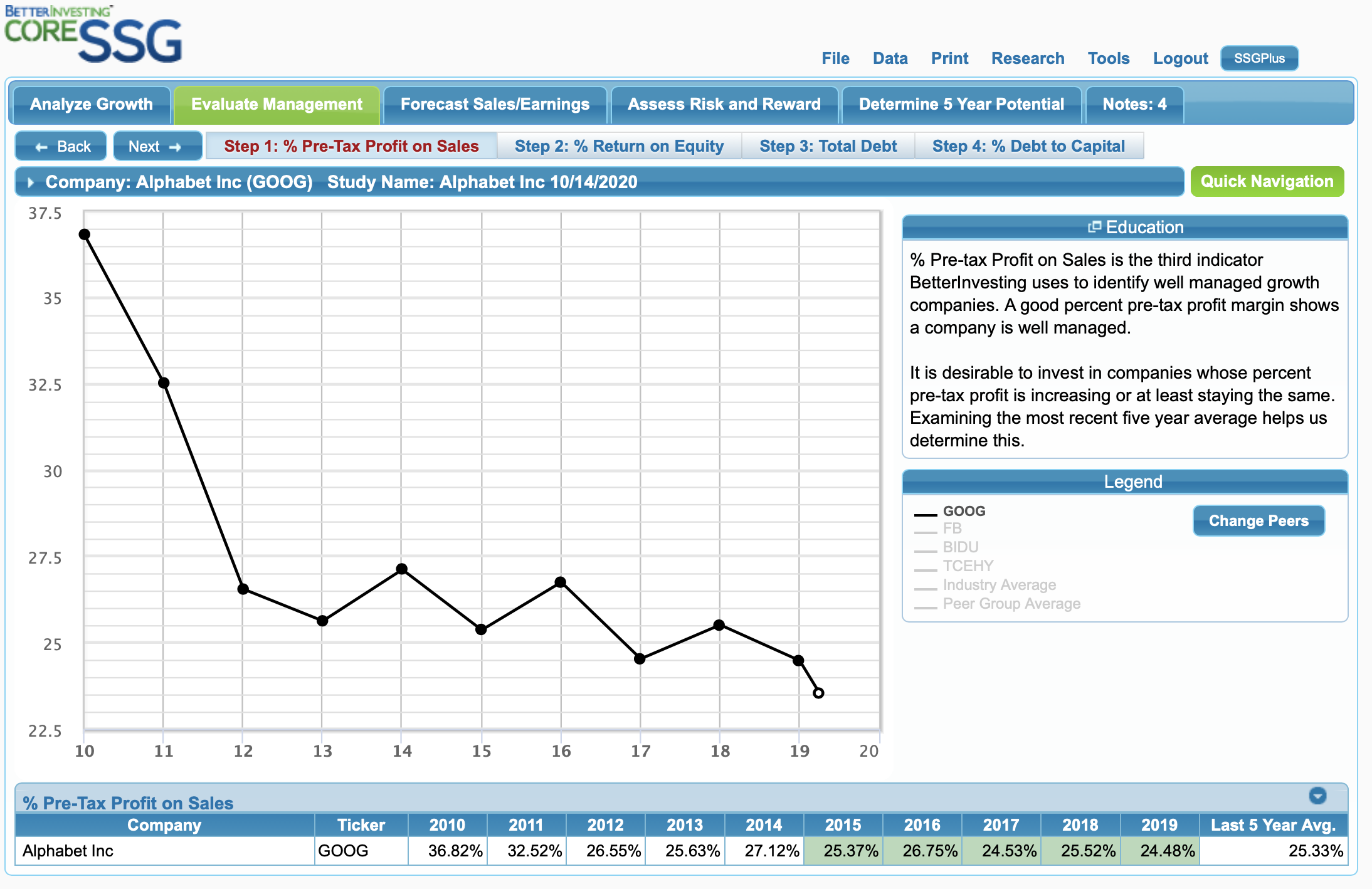 SSG with Online SSG Tools
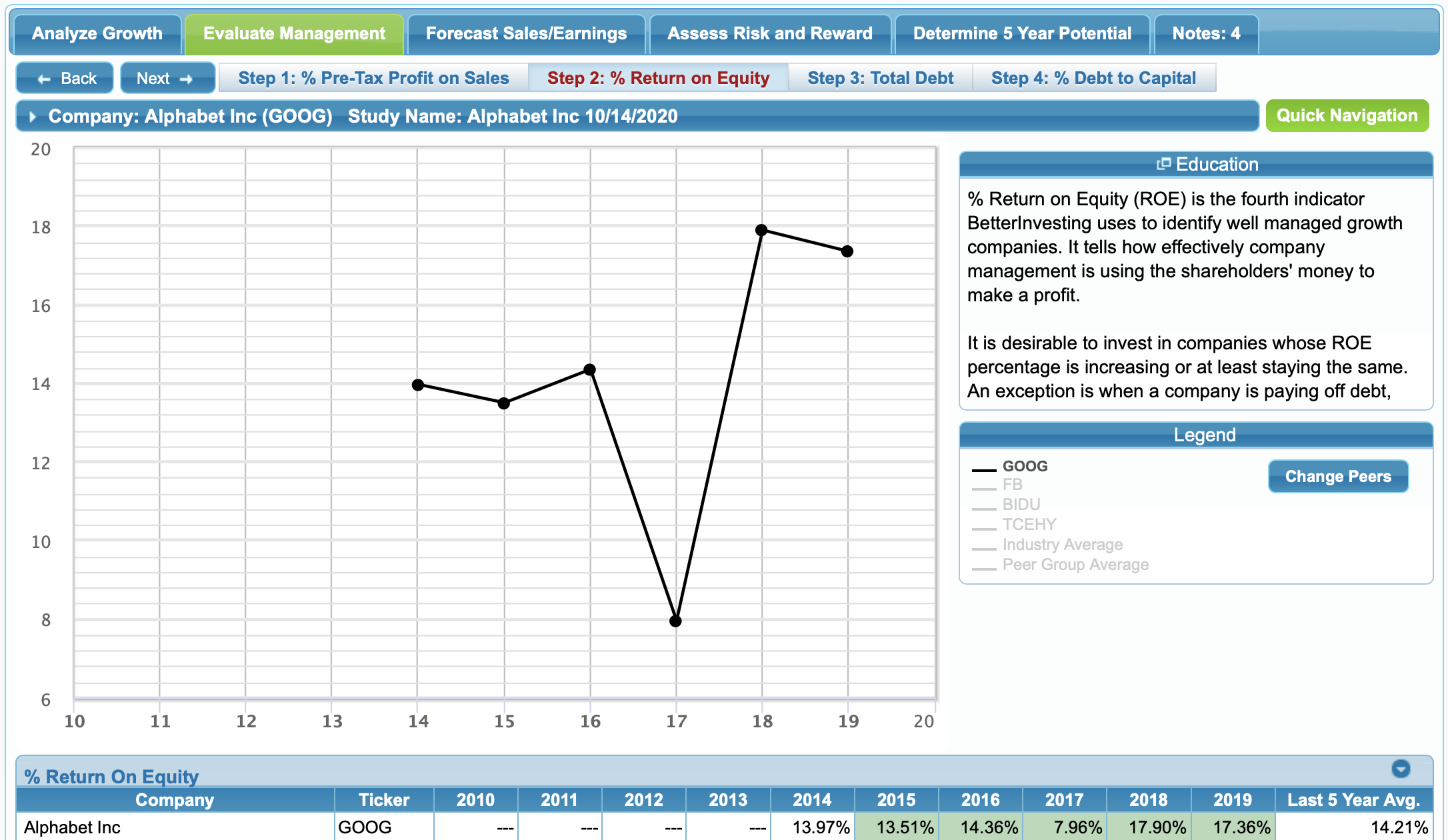 SSG with Online SSG Tools
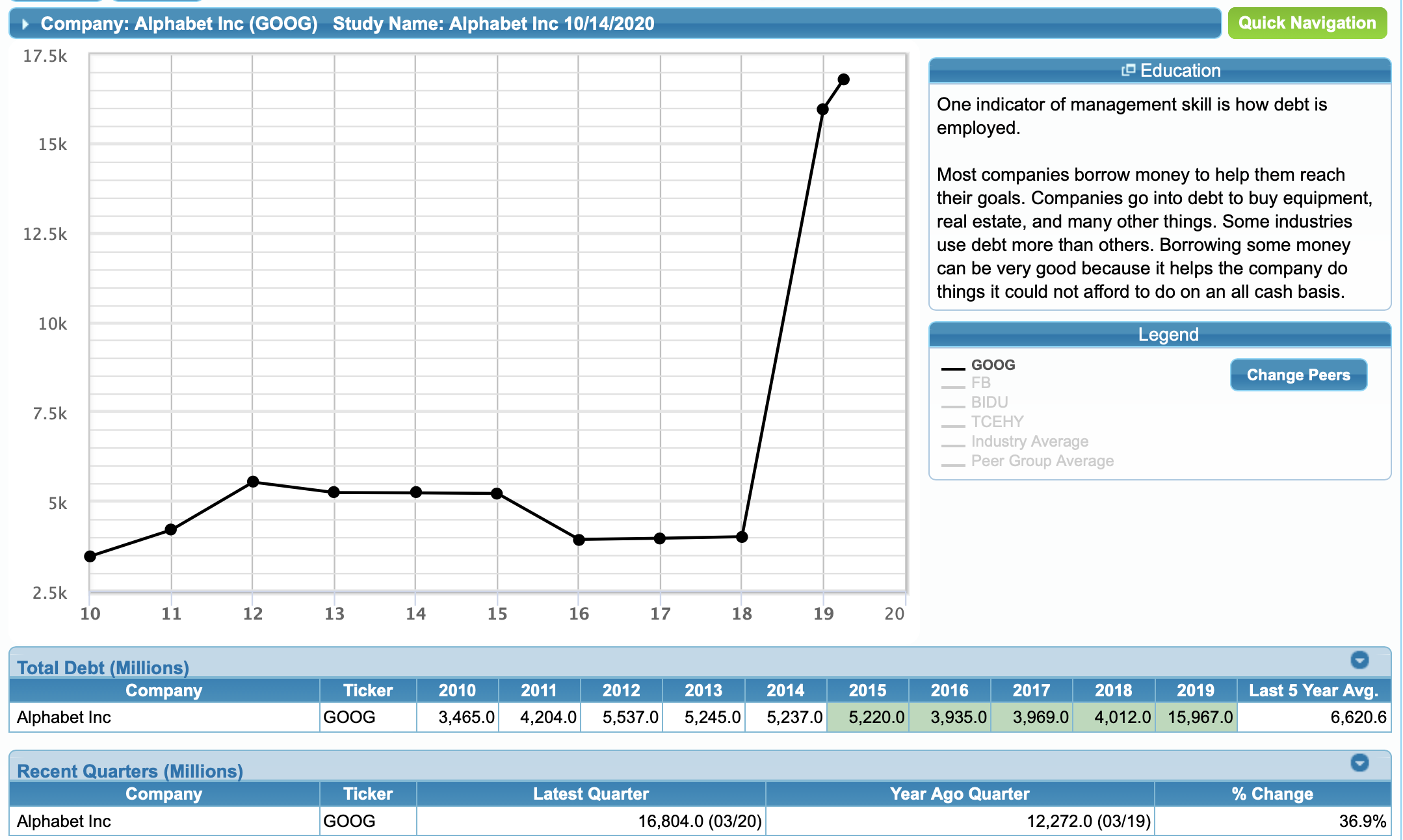 SSG with Online SSG Tools
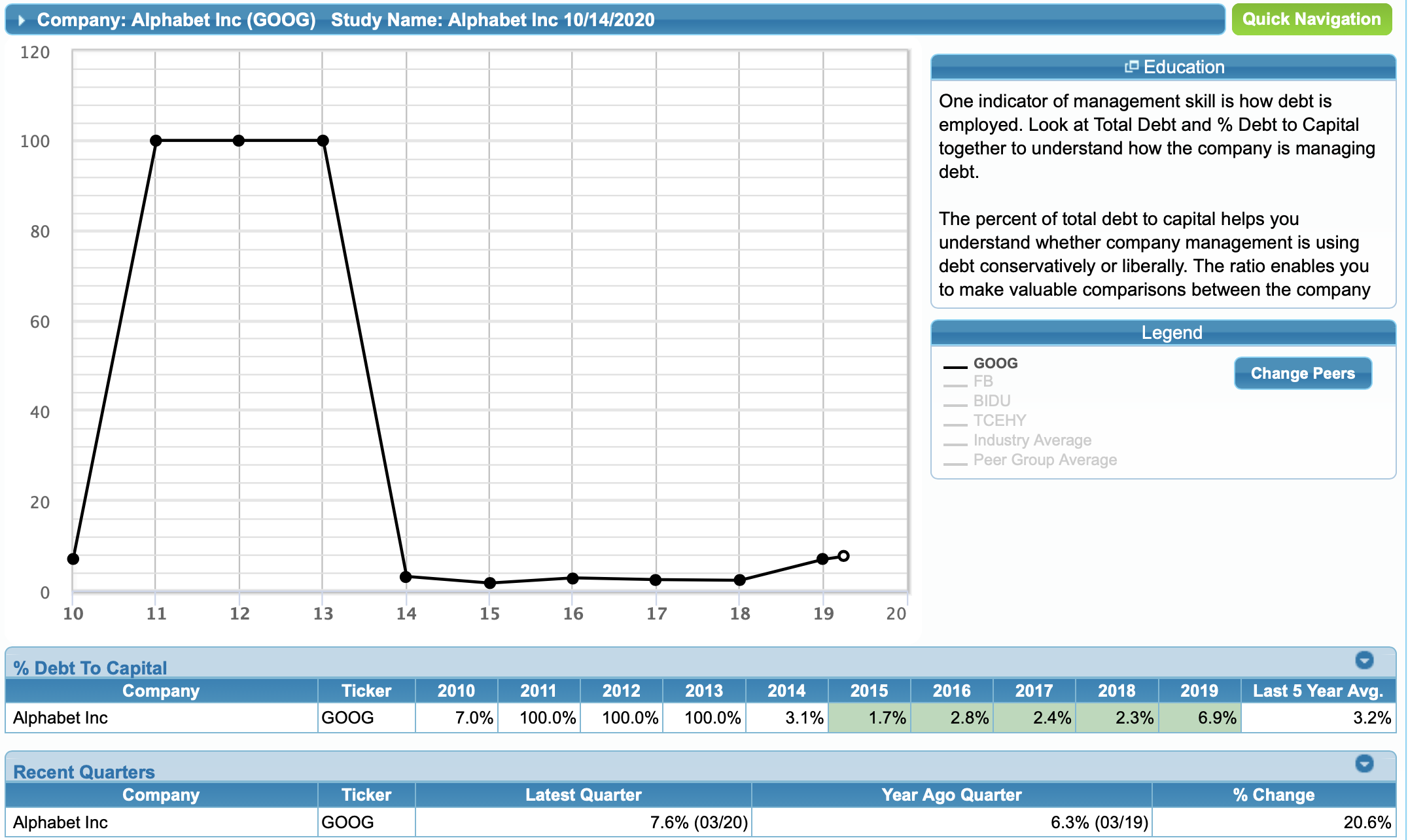 SSG with Online SSG Tools
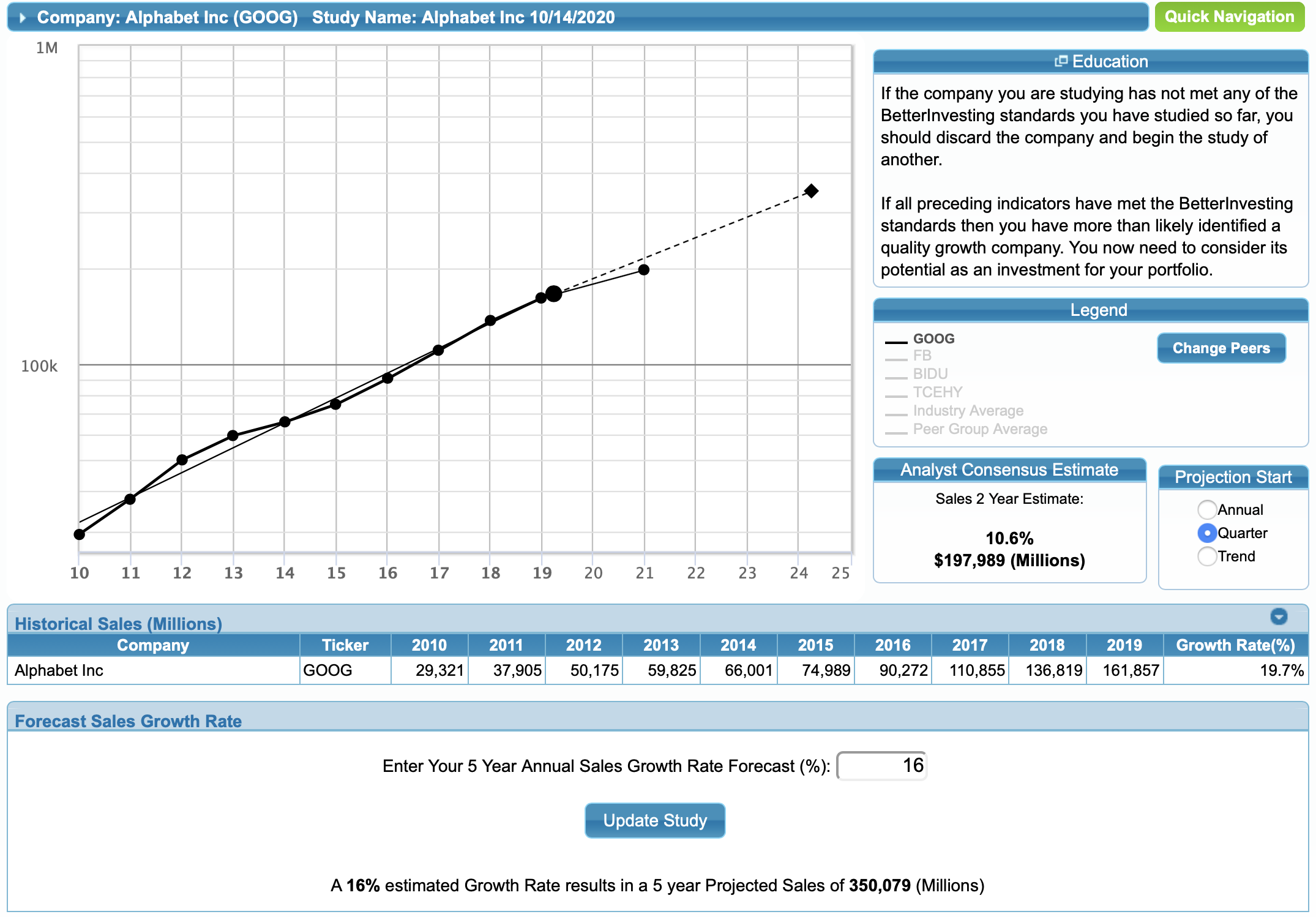 SSG with Online SSG Tools
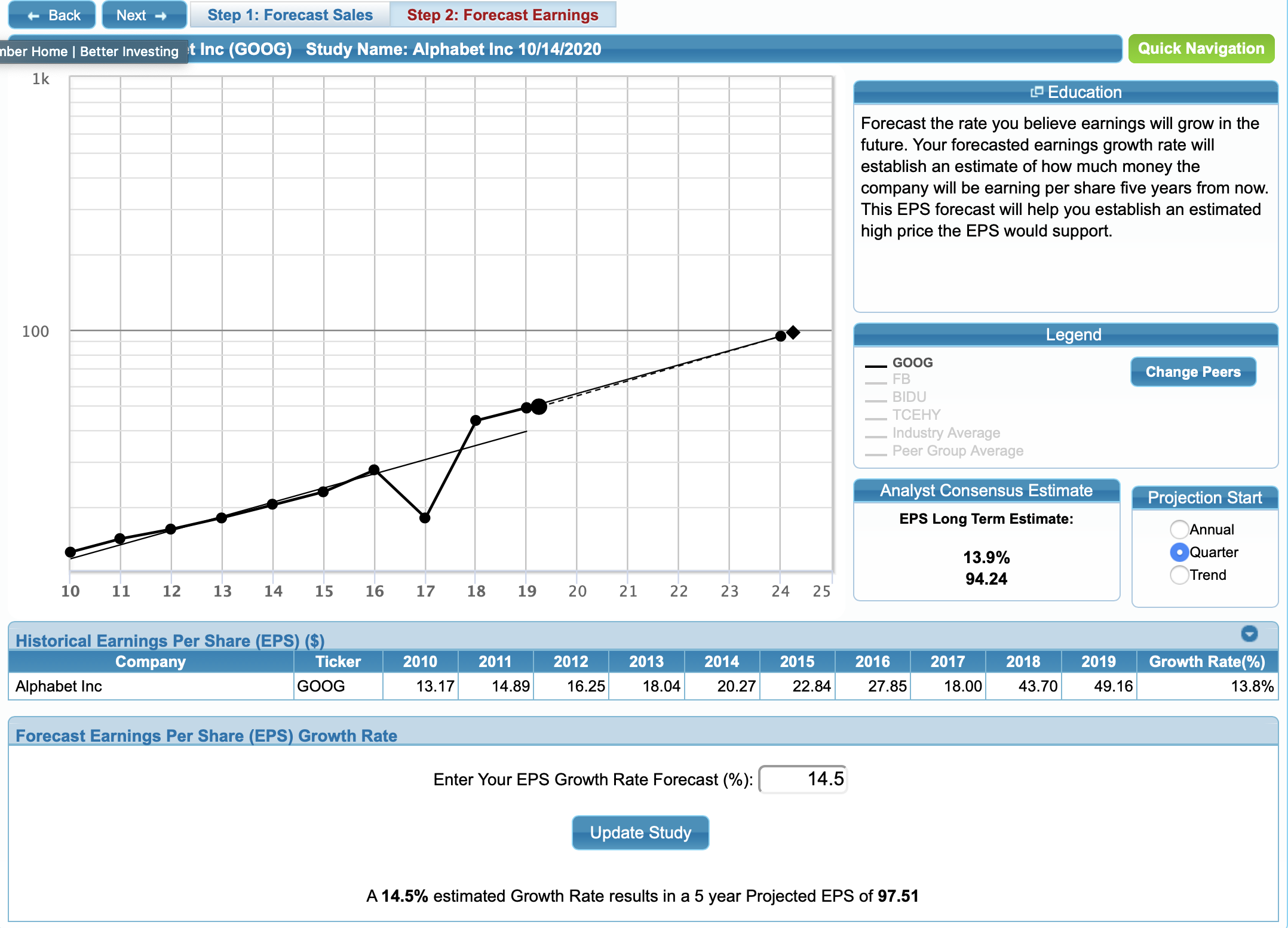 SSG with Online SSG Tools
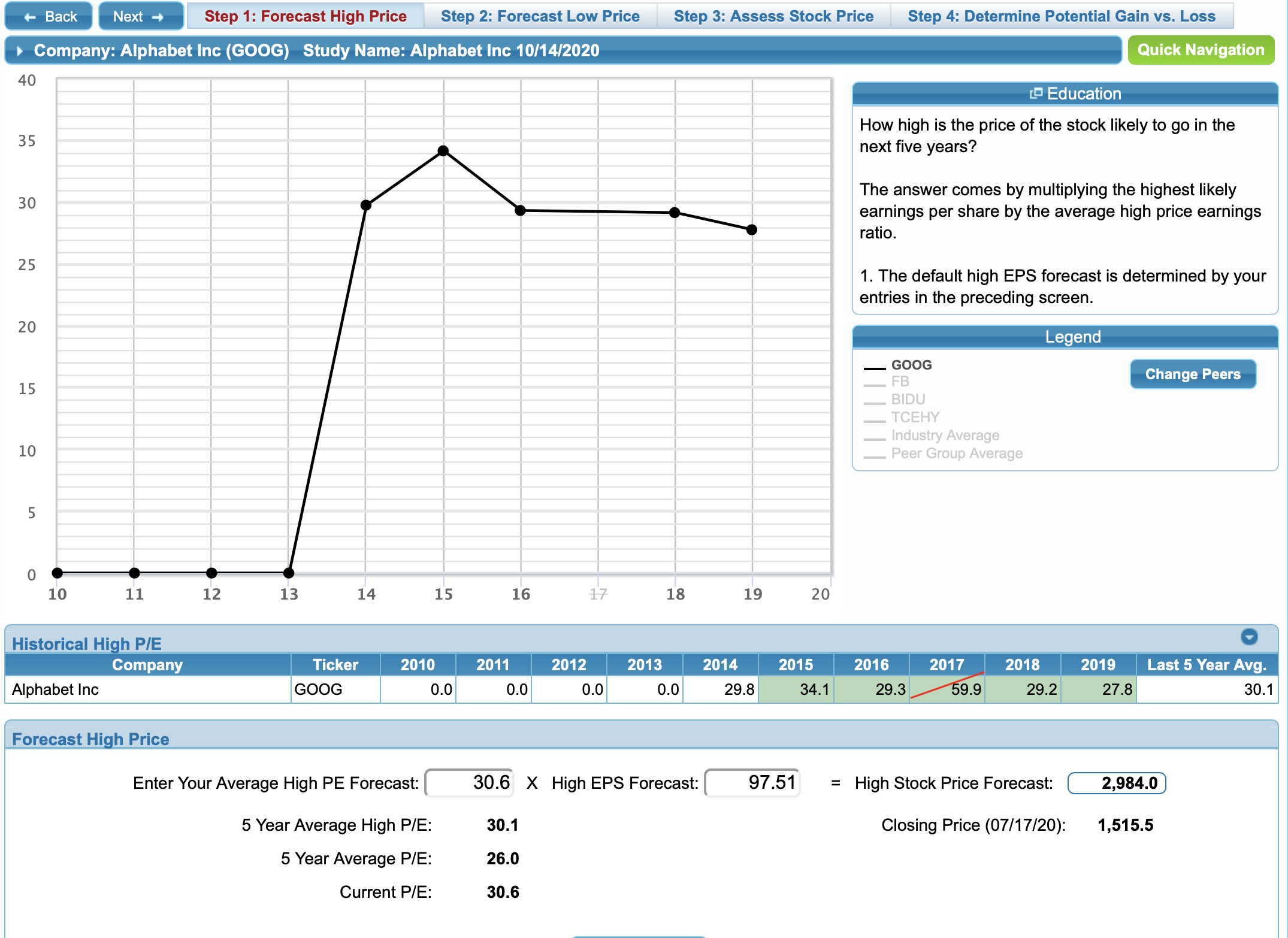 SSG with Online SSG Tools
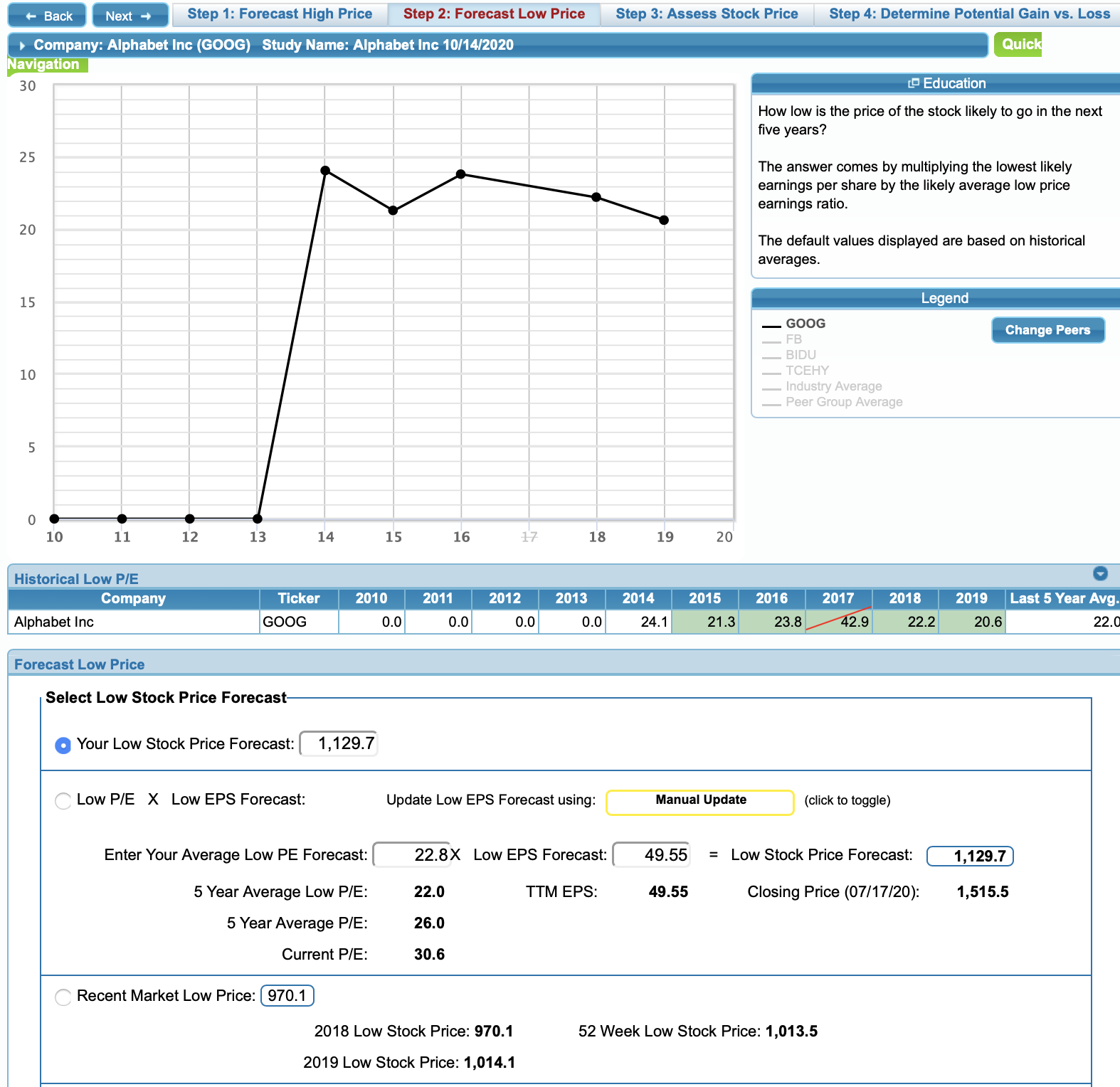 SSG with Online SSG Tools
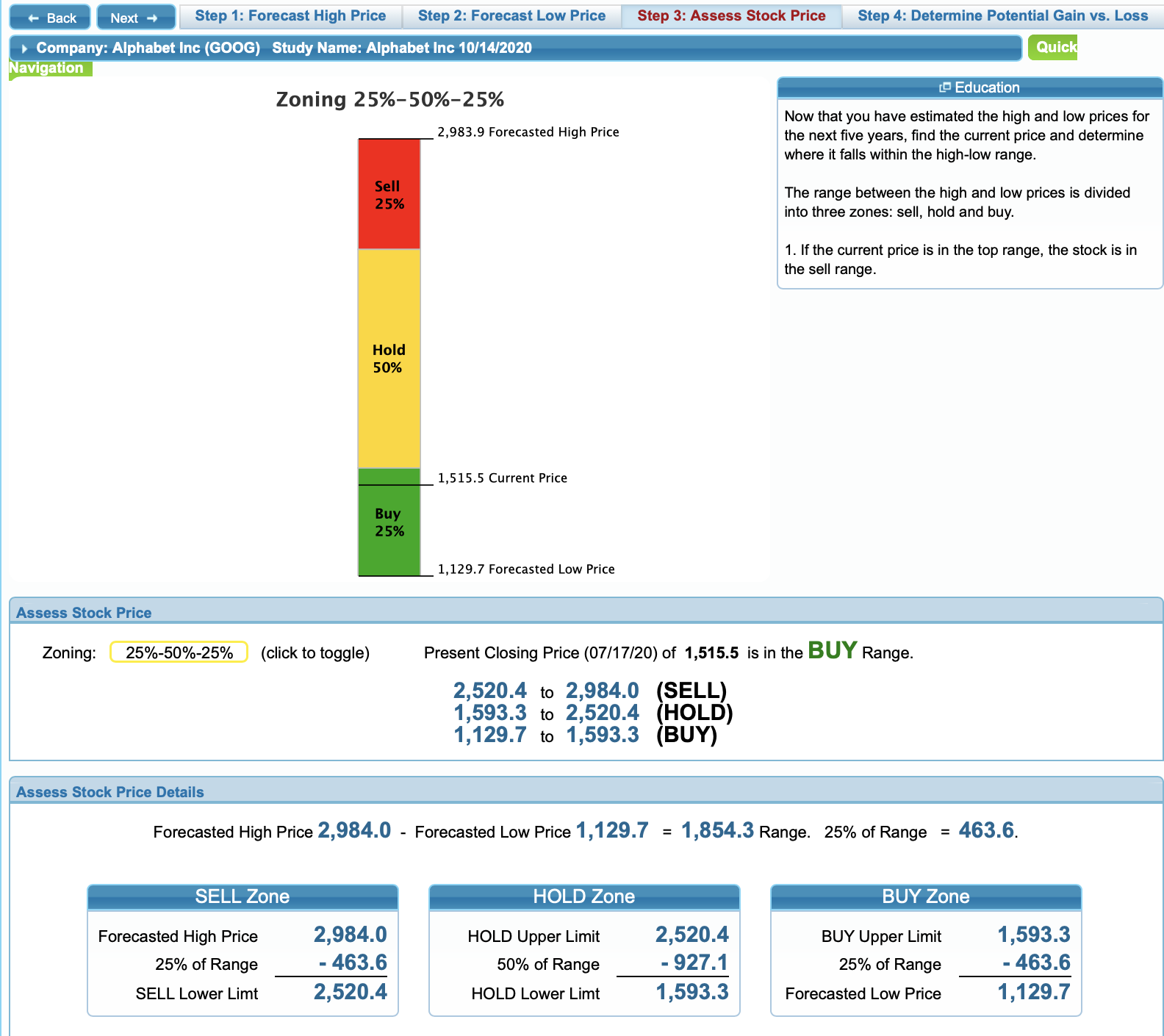 SSG with Online SSG Tools
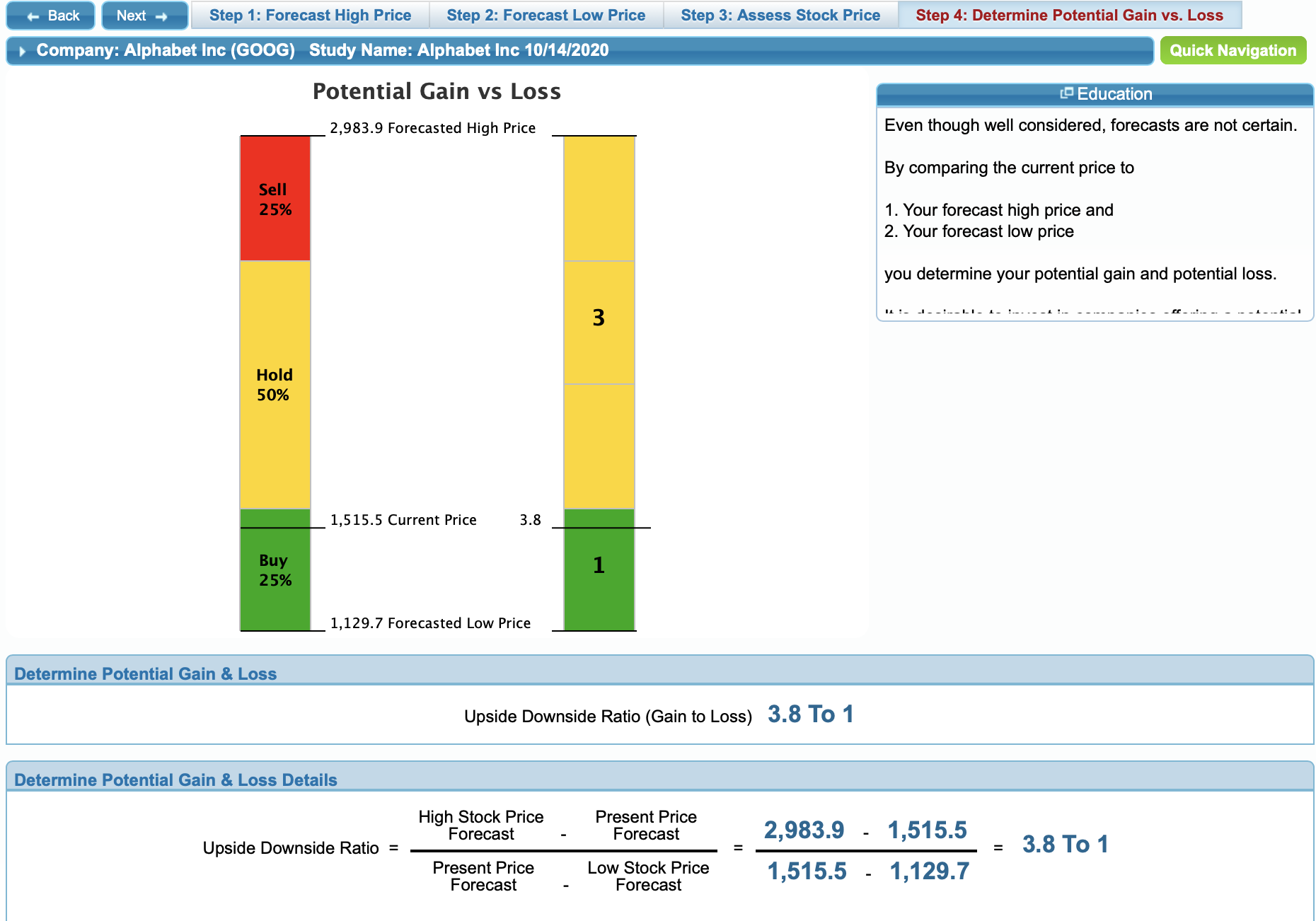 SSG with Online SSG Tools
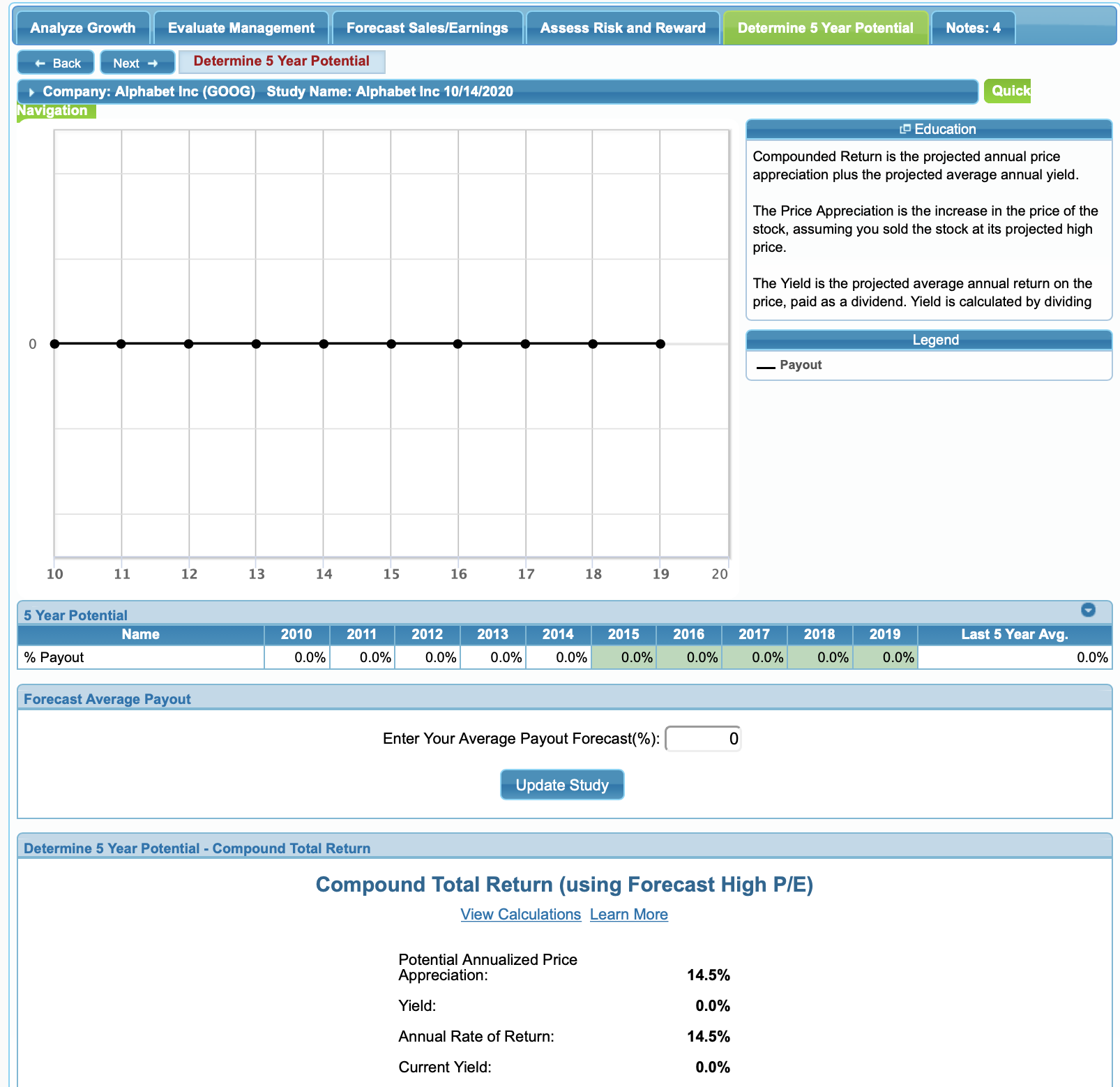 Recommendation
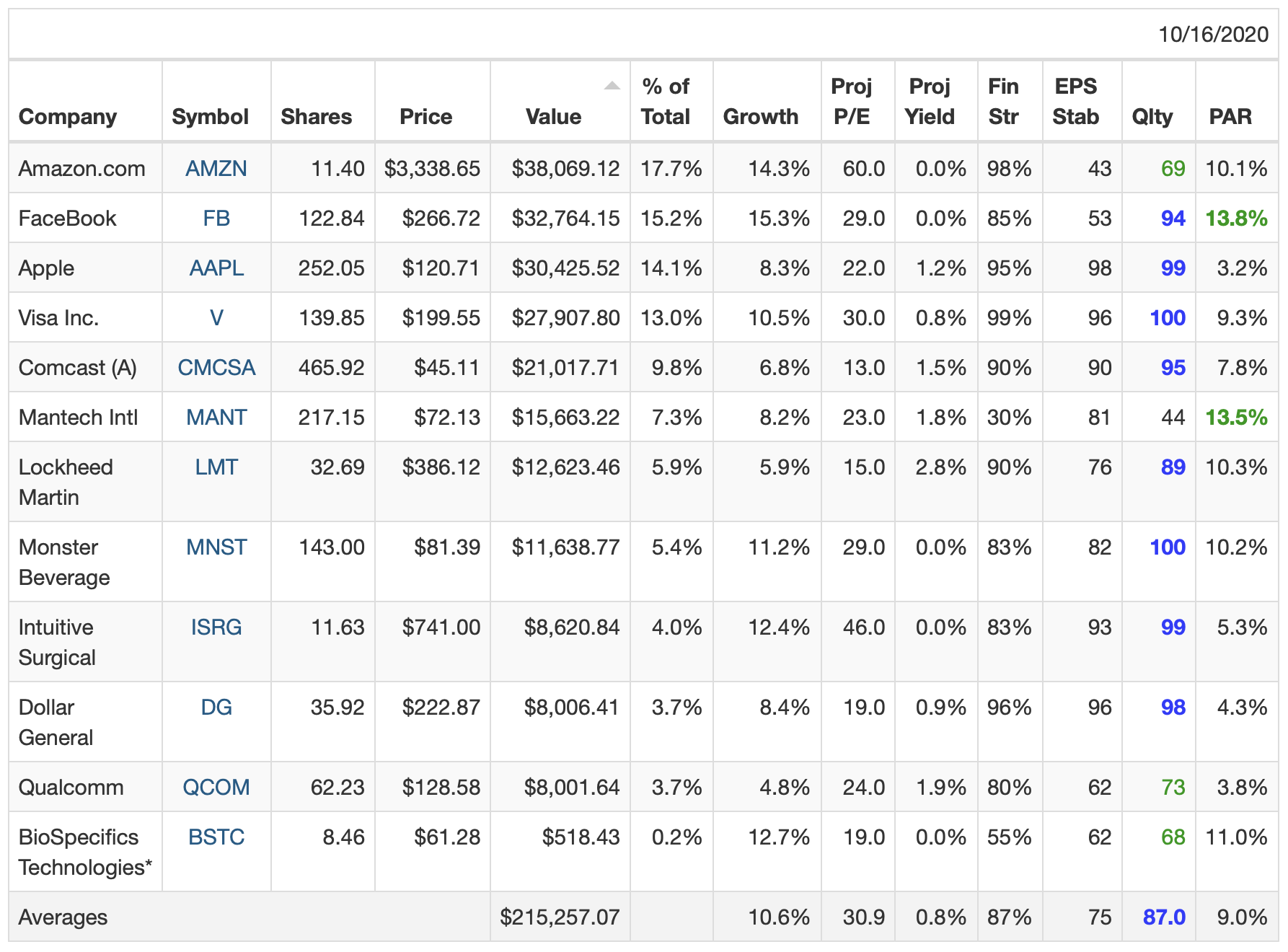 Sell AAPL ($10,000)
Buy Google ($10,000 + $2500 cash)
Improves our overall PAR from 9% to something higher as we swap 3% PAR for APPL with 14% for GOOG